Draag bij aan een (h)eerlijke wereld en kies bewust voor de smaakvolle en toonaangevende sector van Belgische chocolade, koekjes en confiserie.
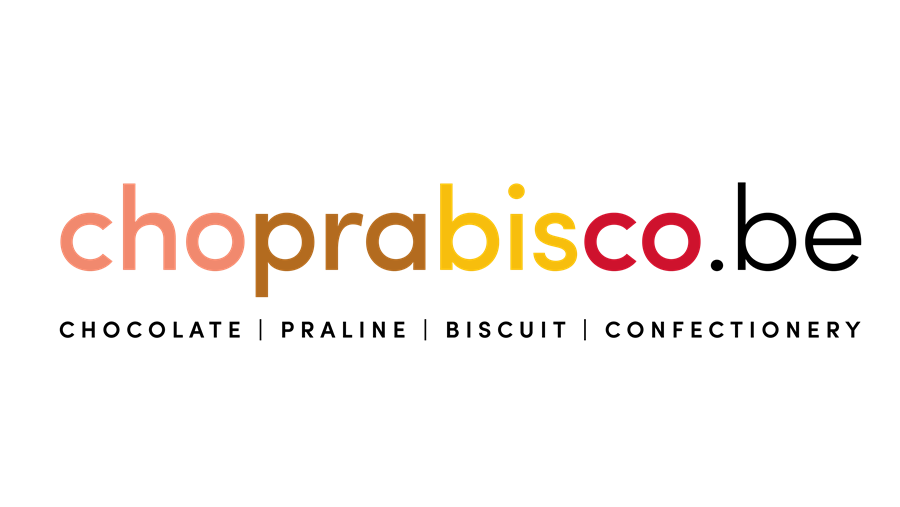 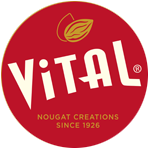 Een (h)eerlijke toekomst, ook voor jou
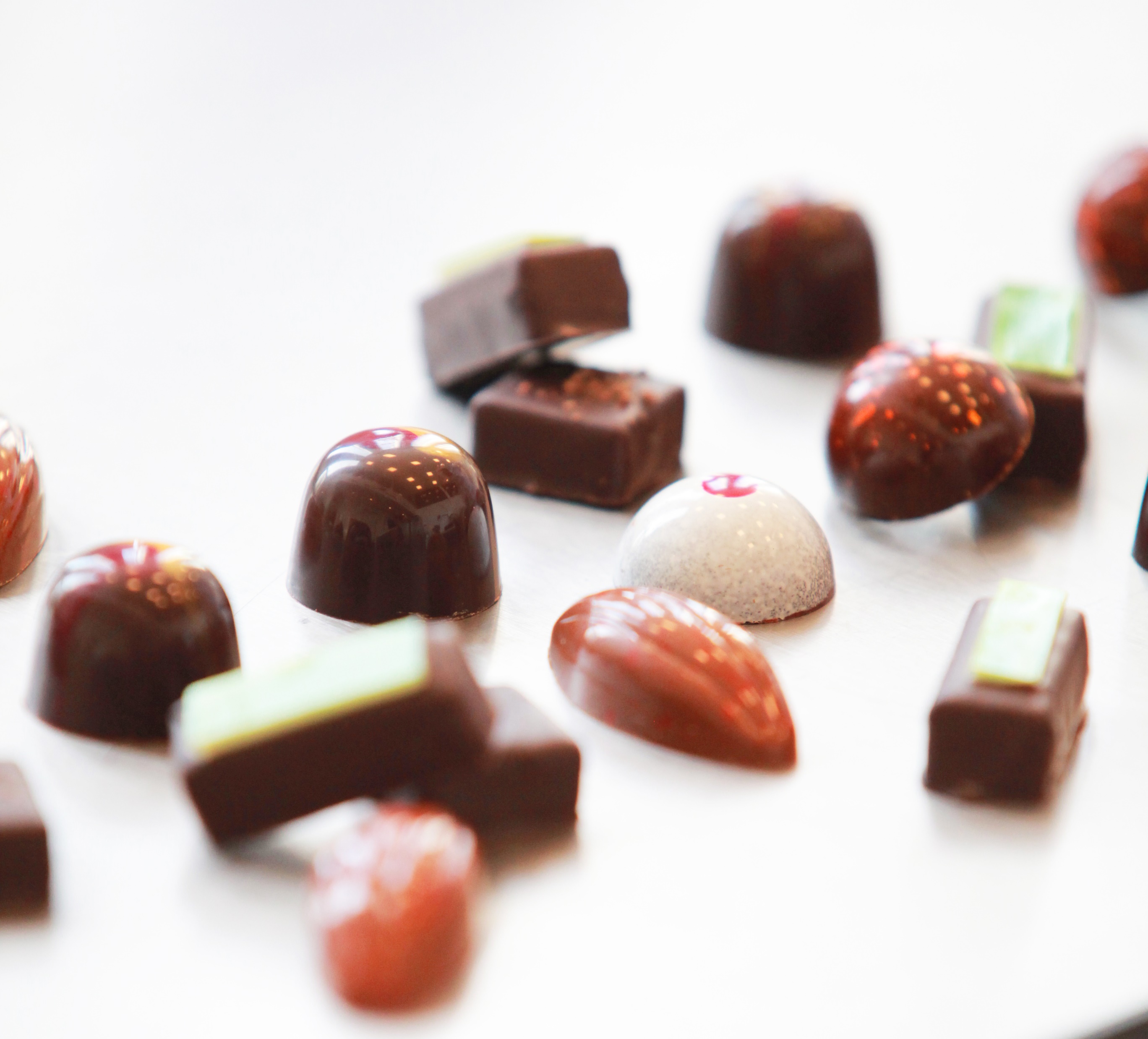 België : het land van chocolade bij uitstek …
2de exporteur ter wereld

3 Couverture chocolade fabrieken

Wereldwijd bekende Belgische merken

25 Beroepsscholen

3 Chocolade musea, wedstrijden,…
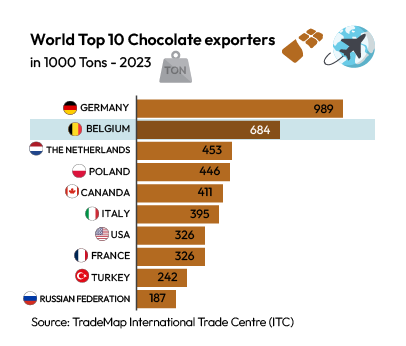 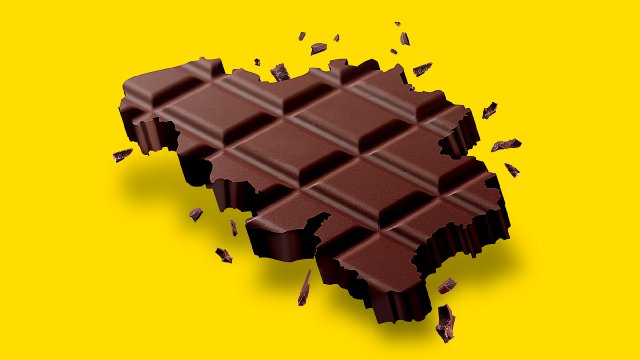 Wat maakt Belgische chocolade uniek?
Belgische koekjes, peperkoek, speculoos, wafels, …ook met een fascinerende geschiedenis
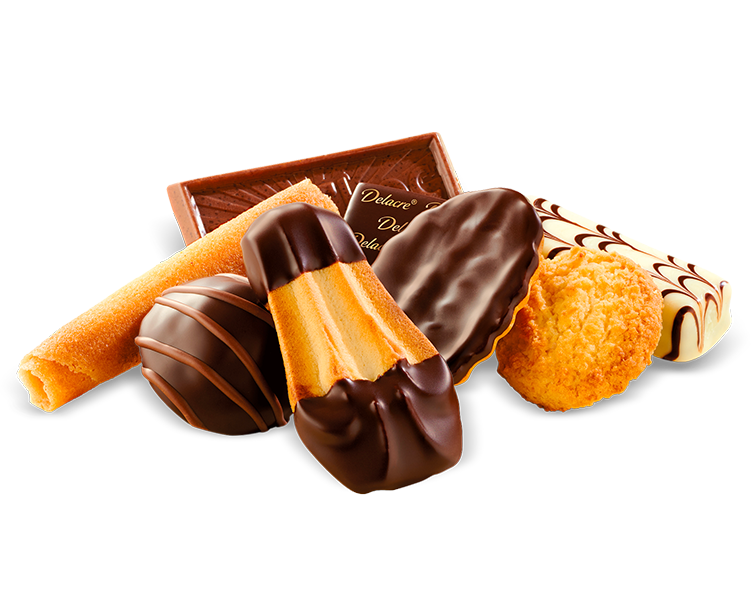 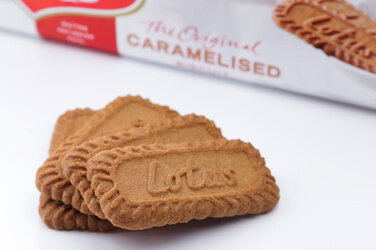 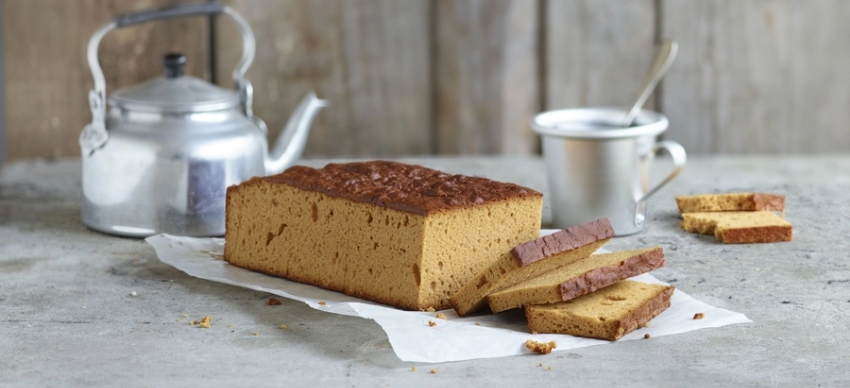 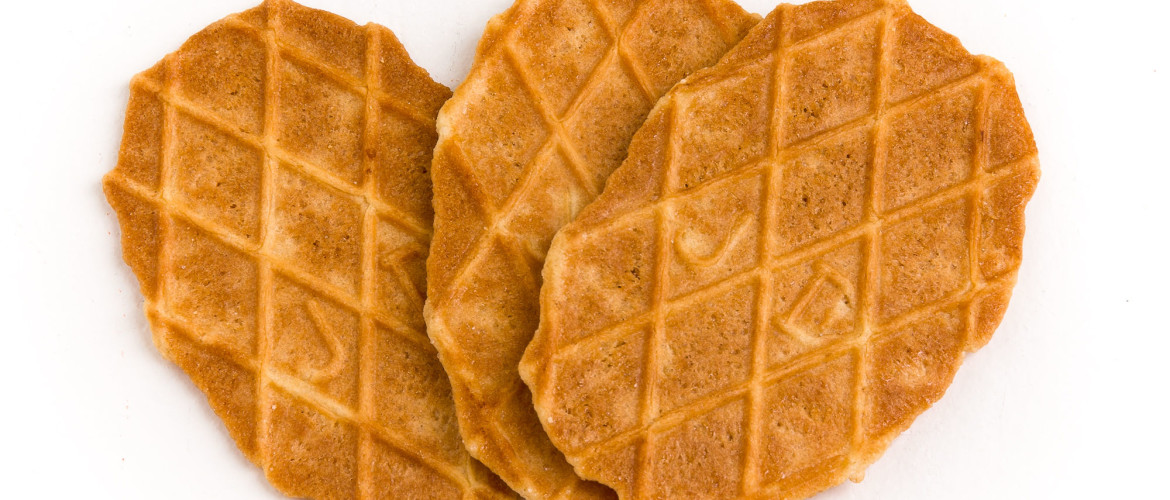 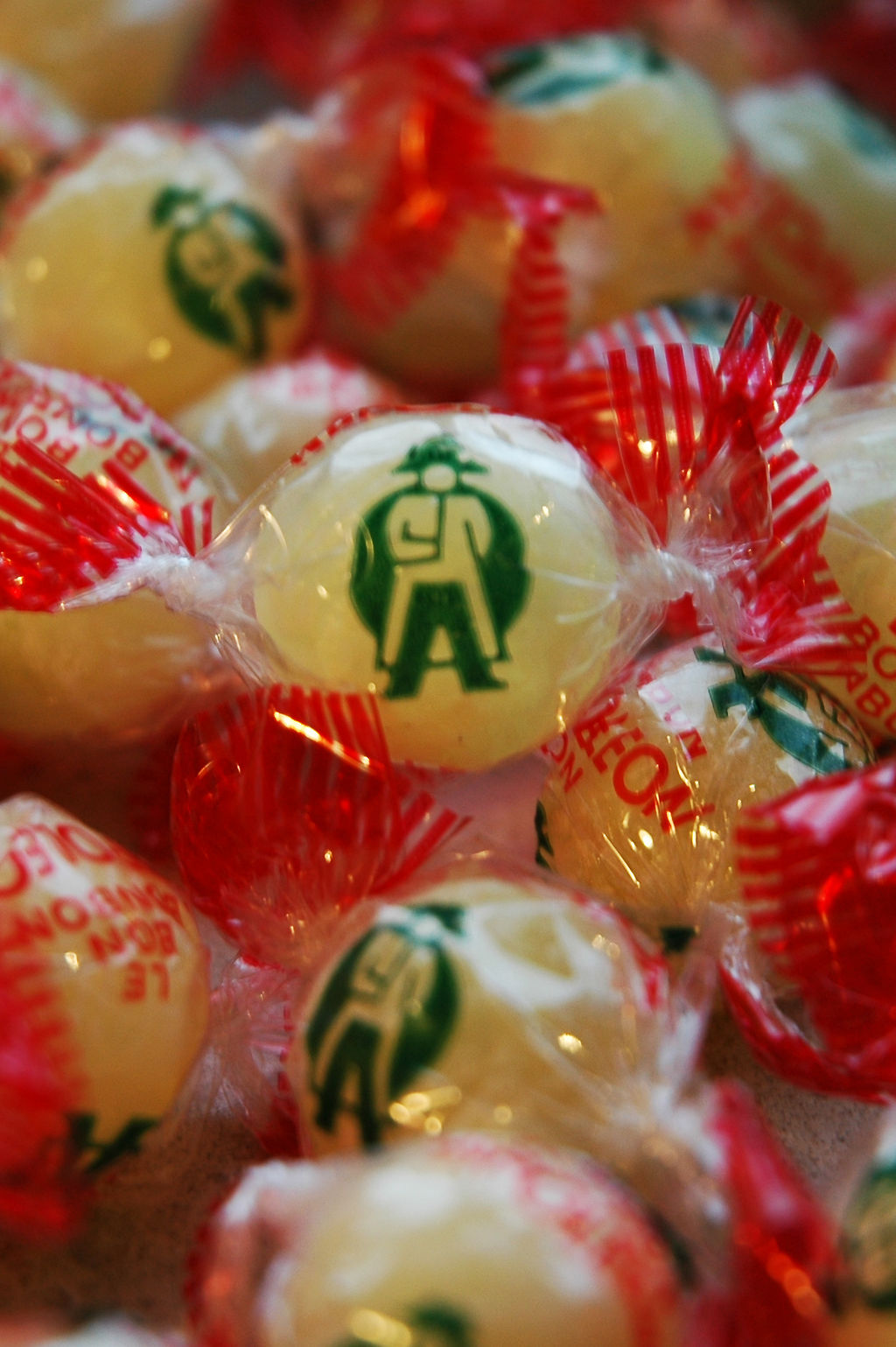 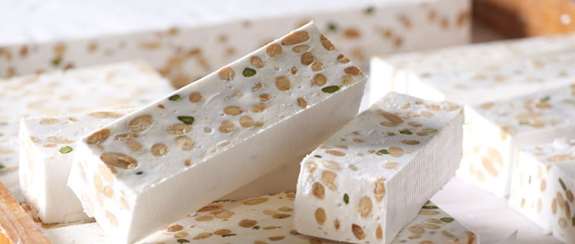 Belgische confiserie is eveneens nationaal erfgoed
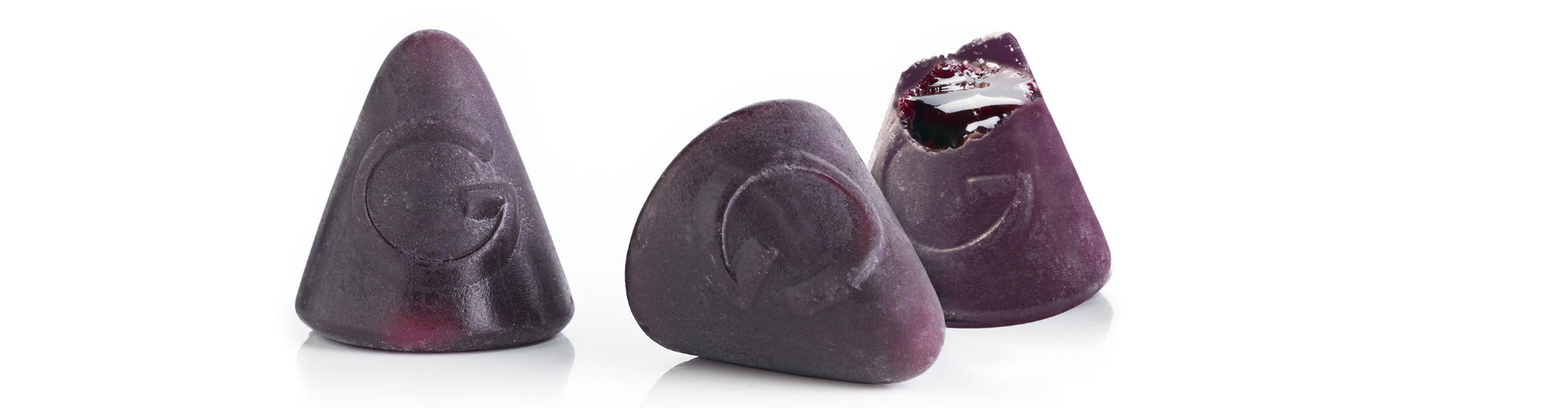 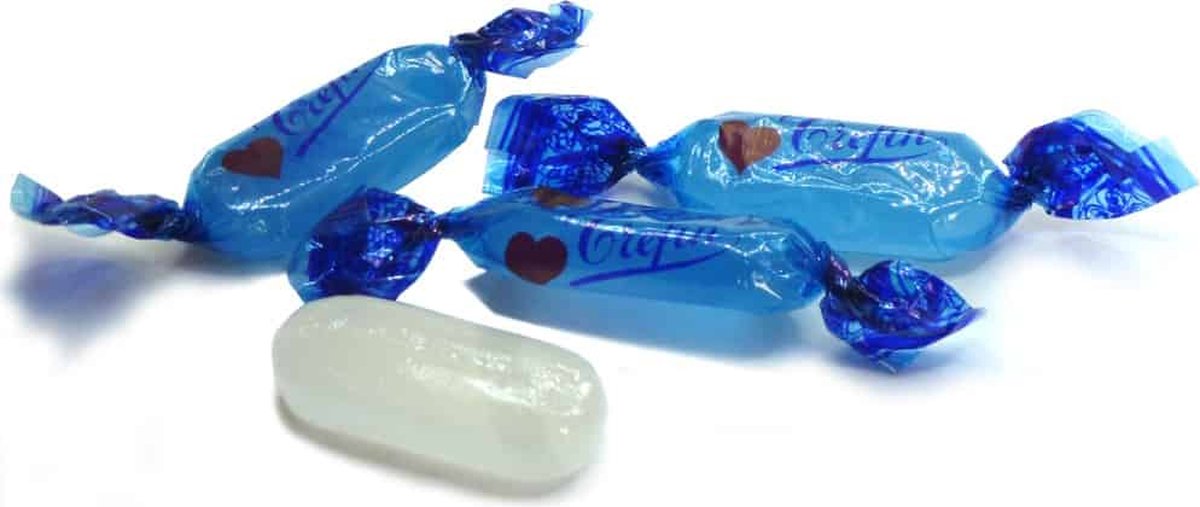 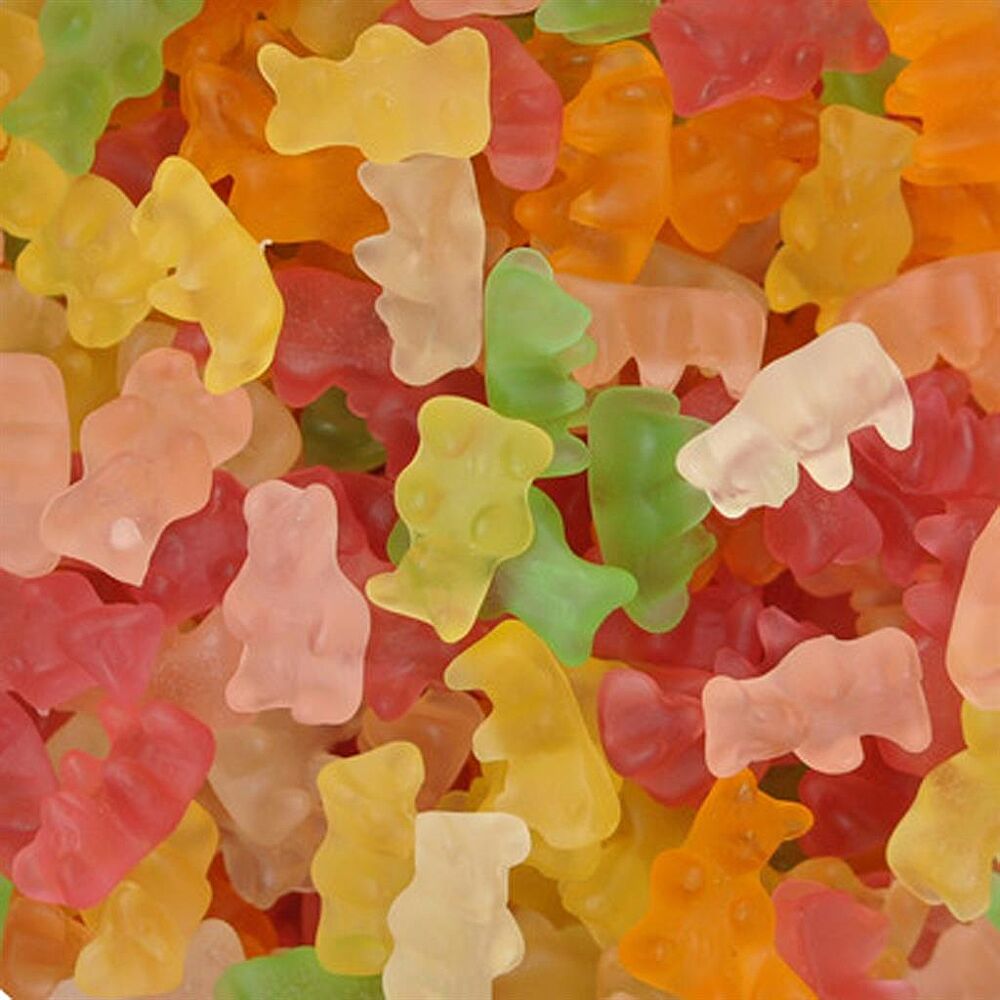 Productie Omzet
9,1 mjjard€

= 11 %
of food industry
Het econmisch belang van de sector van Belgische chocolade, biscuits & confiserie
Werknemers

14.680



= 14 %

of food industry
Werkgevers

362


= 9 %of food industry
Import 

3,3 miljard€




= 12 %
of food industry
Export

6,3 miljard€




= 16 %

of food industry
Handelsbalans

3 miljard€




= 24%

of food industry
2023
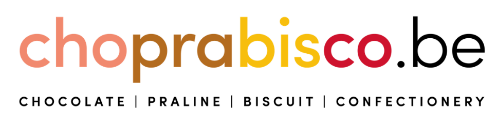 6
Een sector die blijft groeien, met 70% dat naar export gaat
Export

6,3 miljard€
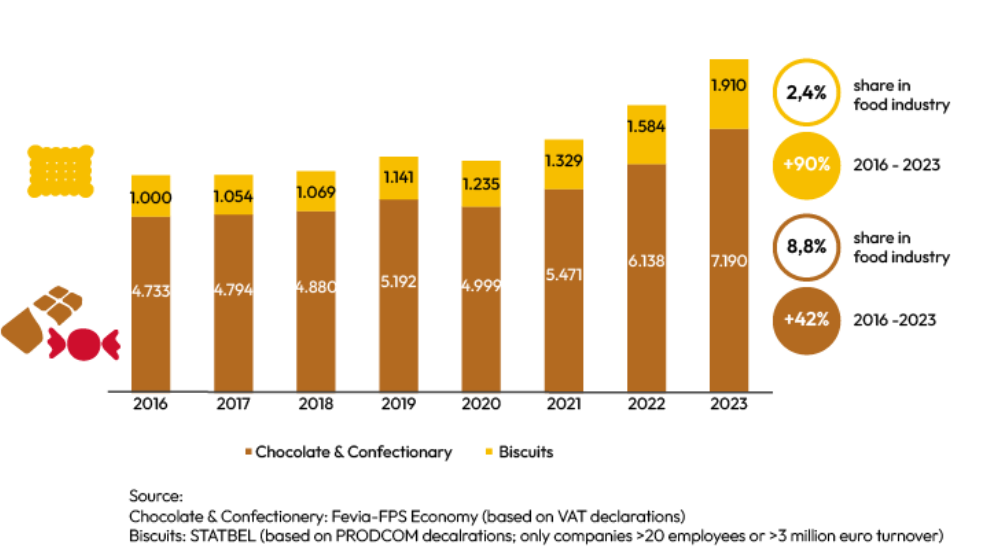 Productie Omzet
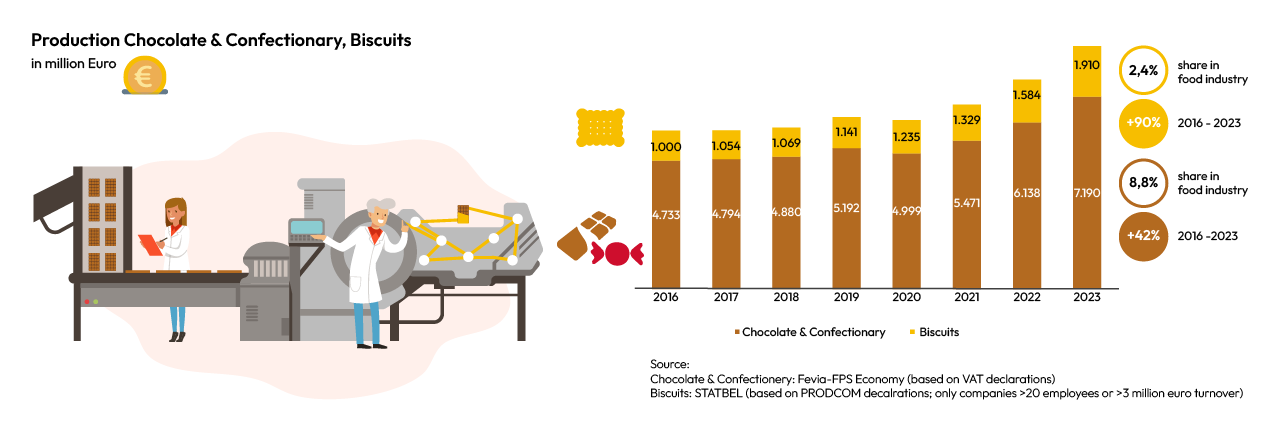 Productie Omzet
9,1 miljard€
Werkgelegenheid verzekerd!
Werknemers

14.676
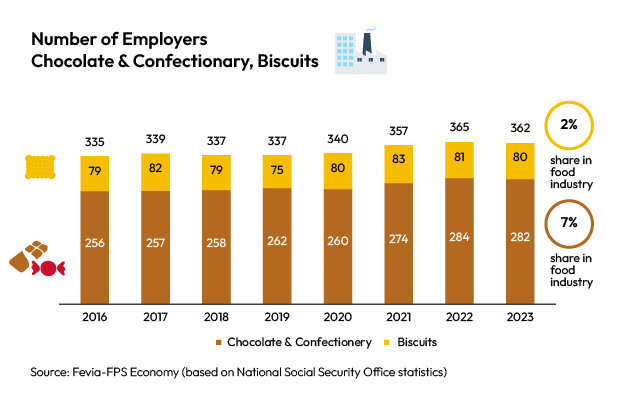 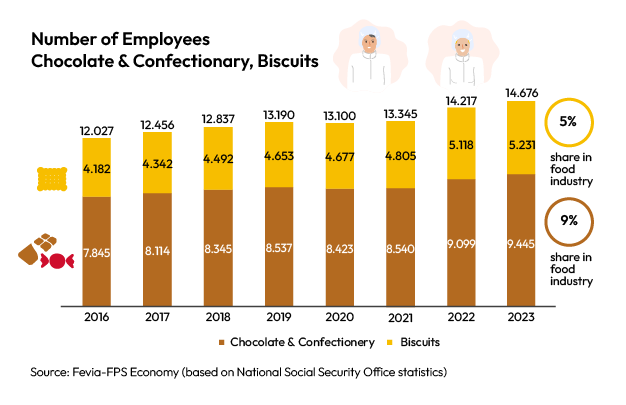 Werkgevers

362
Belgische merken : pioniers van chocolade, biscuits en confiserie dankzij hun vakmanschap, innovatiekracht en entrepreneurship sinds meer dan 100 jaar
CHOCOLADE
1845 Meurisse
1857 Neuhaus
1883 Côte d’or
1913 Leonidas
1912 Callebaut 
1926 Godiva
BISCUITS
1870 De Beukelaer
1873 Delacre
1886 Jules Destrooper
1895 Parein
1920 Vondelmolen
1932 Lotus
CONFISERIE
1912 Bonbons Napoleon
1926 Nougat Vital
1929 Trefin Hartmint
1938 Joris
1939 Cuberdons Geldhof
Ambitie 21 ste eeuw : onze unieke reputatie wereldwijd versterken en bouwen aan een (h)eerlijke toekomst dankzij onze 3 pijlers
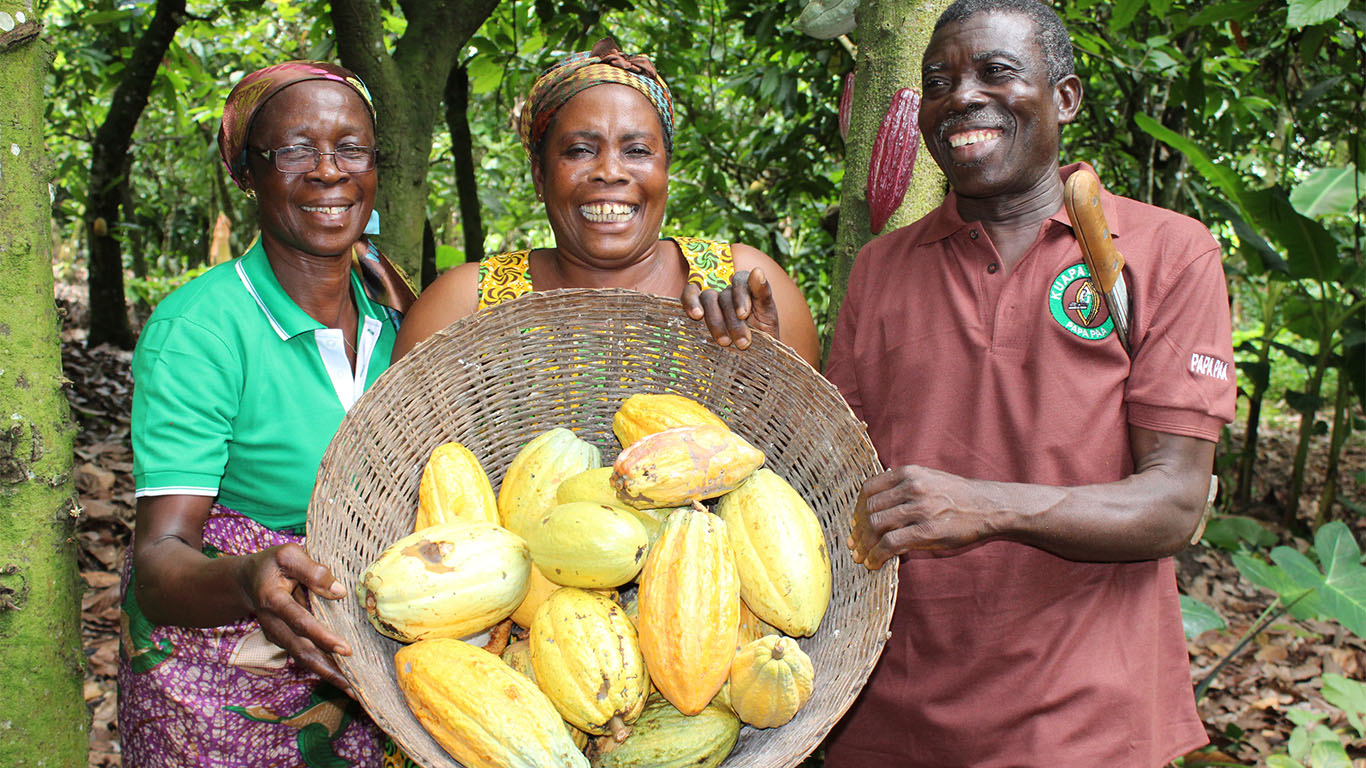 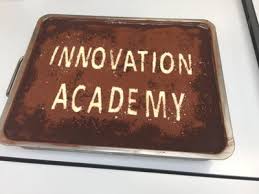 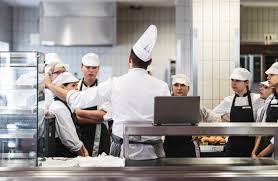 Talent
Duurzaamheid
Innovatie
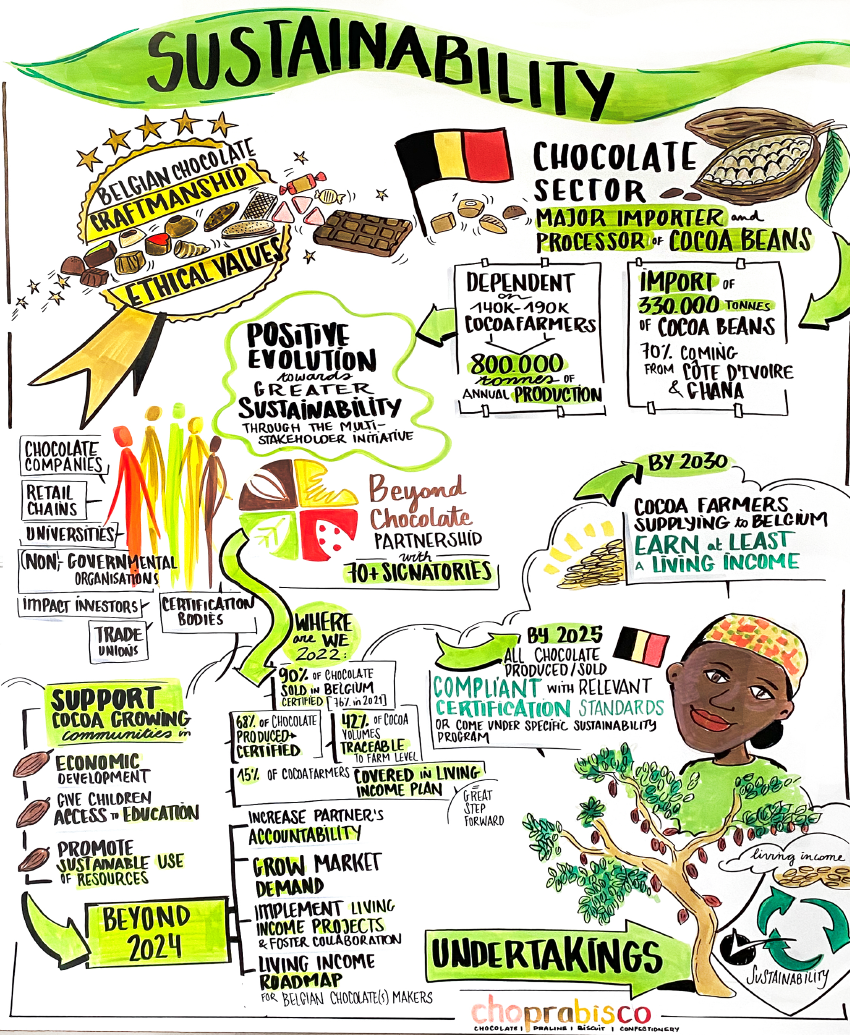 Beyond Chocolate
1st multi-stakeholders initiatief dat inzet om cacaosector te verduurzamen
94% van chocolade verkocht in België is intussen gecertificeerd of conform een bedrijfseigen duurzaamheidsprogramma
Roadmap 2030
Vraag naar duurzame chocolade doen stijgen
Beyond Chocolate gids voor duurzaamheidsstrategie bedrijven 
Bijdragen voor een  Living Income voor cacaoboeren
Samen maken we (h)eerlijke producten
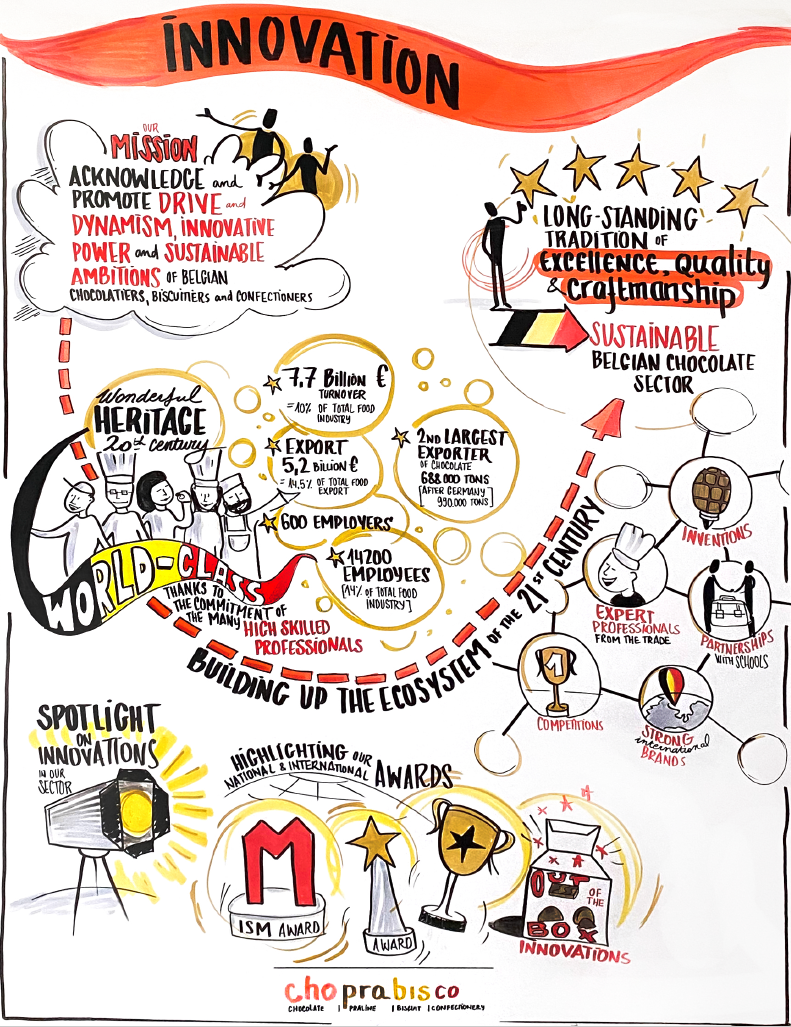 20th eeuw erfenis
Grootste chef chocolatiers
Internationaal befaamde merken
Uitvindingen
Internationale erkenningen
Unieke samenwerkingen met scholen

21st eeuw plannen
Communicatie
dynamisme 
innovatie kracht
duurzaamheidsambities
Spotlights op wat Belgische teams bereiken op wereldvlak
Innovatie als sleutel tot succes in 21ste eeuw
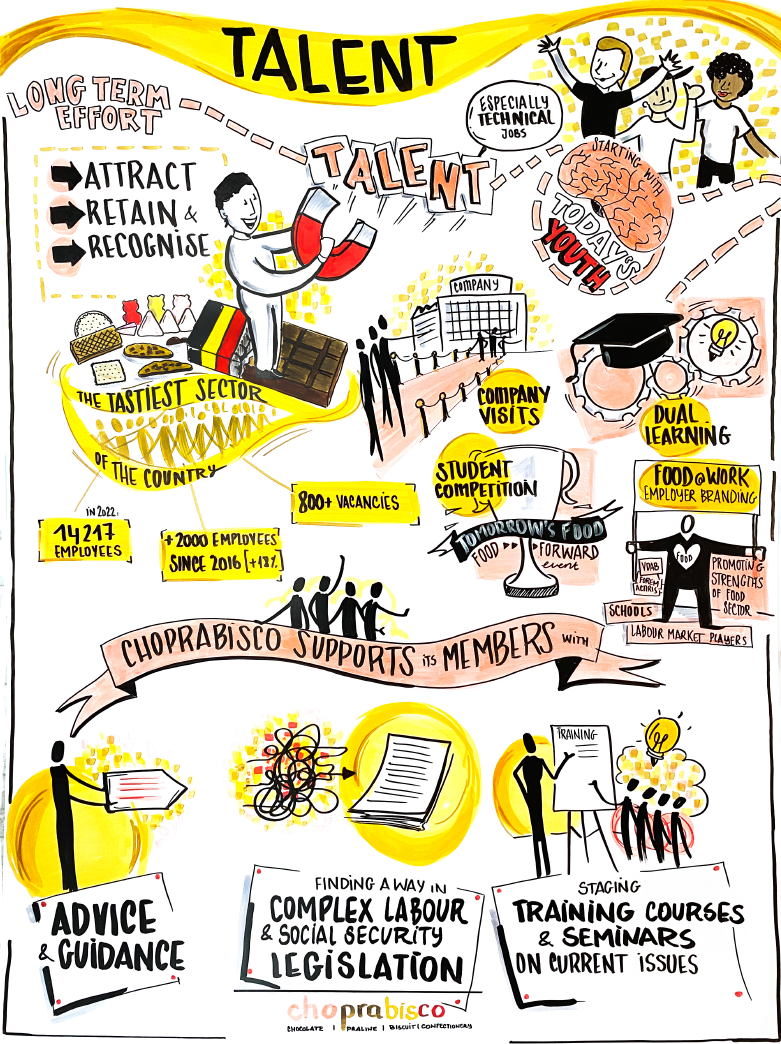 We zoeken jong talent en ervaring in de lekkerste sector 
Meer werkgelegenheid
Technische profielen, artisanaal tot  high tech
800 vacancies /year


Hoe?
Samenwerking met scholen – Ondernemers voor de klas
Duaal leren – school @work
Bedrijfsbezoeken
Stages
Studenten wedstrijden
Talent aantrekken, behouden en motiveren
Wat maakt ons beroep zo aantrekkelijk?
Creatieve vrijheid
Direct zichtbaar én proefbaar resultaat
Werken met een luxueus, geliefd product
Trots op eigen vakmanschap
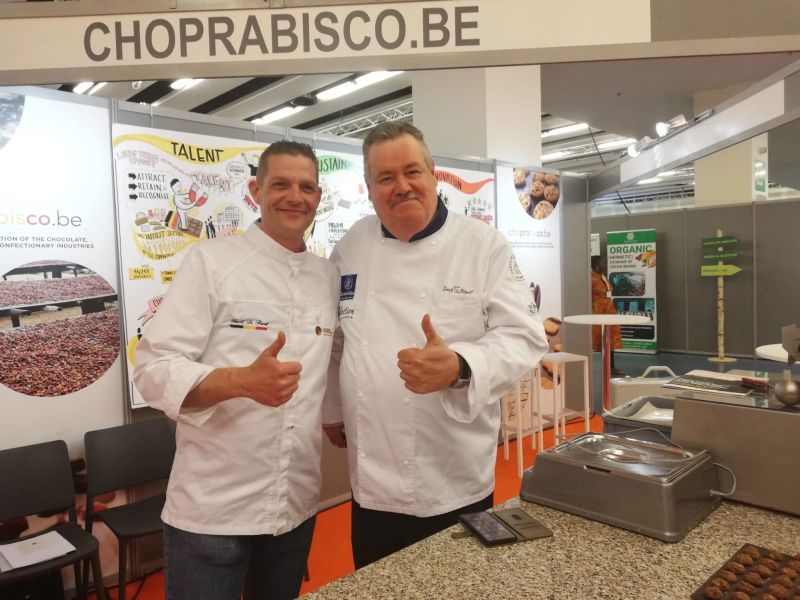 Waarom chocolatier worden?Chocolatier is een vak voor wie creatief  en gepassioneerd is.Je geeft je eigen smaak aan je creaties, en ziet elke dag het resultaat van je werk. Of je nu droomt van een eigen zaak, wil werken bij een chocolaterie of in een chocoladebedrijf,  je hebt  alle kansen om je talent te laten groeien.
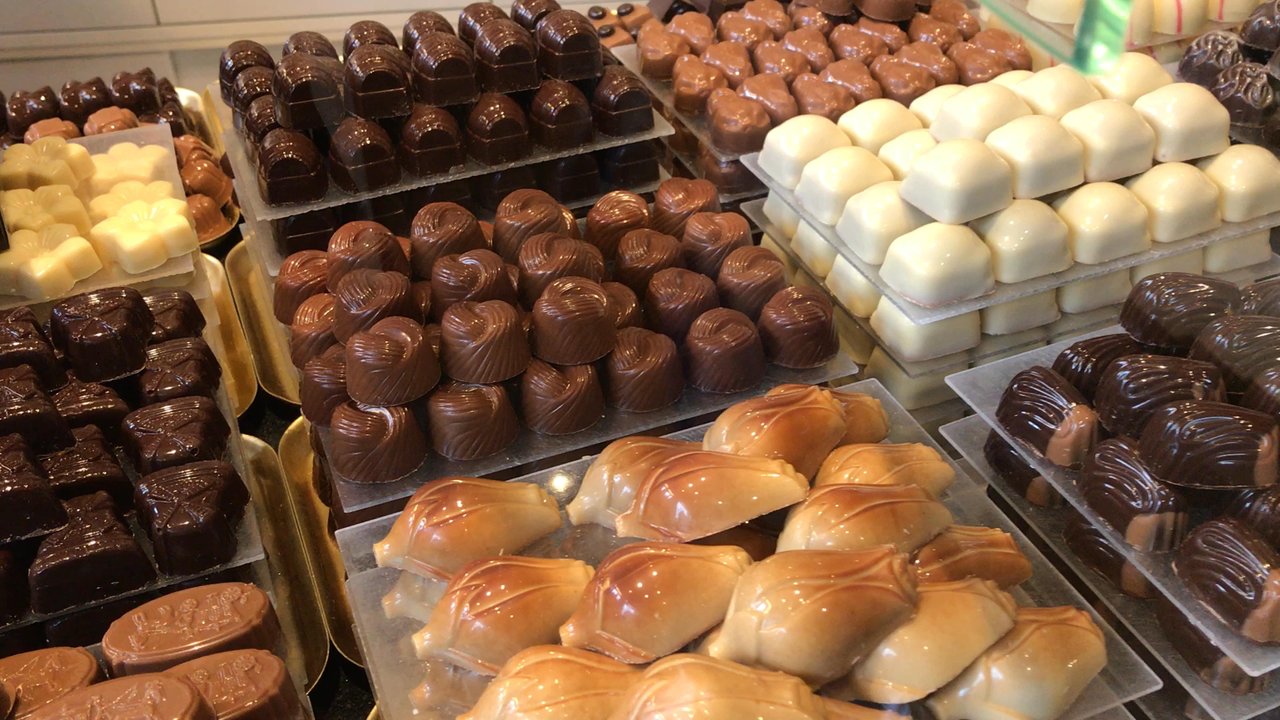 Voor wie is deze richting geschikt?
Leerlingen met een passie voor voeding
Jongeren die graag met hun handen werken
Creatieve denkers met oog voor detail
Toekomstige ondernemers

👉 Als chocolatier kies je voor een toekomst vol smaak en creativiteit.
Wat maakt de job van biscuitier zo aantrekkelijk?
Je werkt met je handen én je hoofd
Je laat jcreativiteit los in smaken, vormen en kleuren
Je maakt mensen gelukkig met jouw creaties
Je werkt in een sector met veel kansen en job zekerheid
Je hebt groeikansen in binnen- én buitenland!
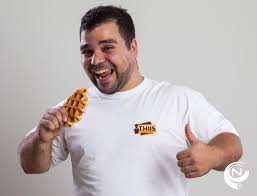 Waarom biscuitier worden?
	Of je nu in een artisanale bakkerij wilt werken of droomt van een eigen zaak of je werkt in een bedrijf, de mogelijkheden zijn eindeloos.
👉 	Klaar om jouw passie om te zetten in een beroep in een smaakvolle sector?
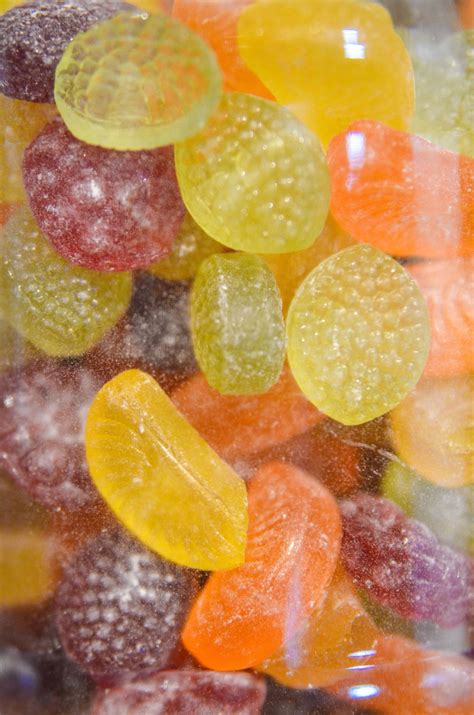 Wat maakt de job van confiseur zo aantrekkelijk?
🎨 Creatieve vrijheid
	In confiserie draait alles om kleur, vorm en smaak. Je kan je verbeelding gebruiken om van snoepjes, lolly’s, caramels of suikerdecoratie echte kunstwerkjes te maken. 
🍭 Werken met plezier en verleiding
	Confiserie is een vrolijke sector, direct gelinkt aan feest, geluk en genot. Het is motiverend producten te creëren die mensen blij maken – van kinderen tot volwassenen. 
✋ Ambachtelijk en tastbaar
	Confiserie is een ambacht: je leert technieken zoals suiker koken, trekken, gieten of vormen. Je werkt  met je handen en ziet meteen het resultaat van je werk.
🛍️ Veelzijdige jobkansen
      De sector biedt werk in bakkerijen, snoepateliers, chocolaterieën, patissiers en eveneens in grote productiebedrijven. Er is ruimte voor zelfstandigheid of teamwerk.
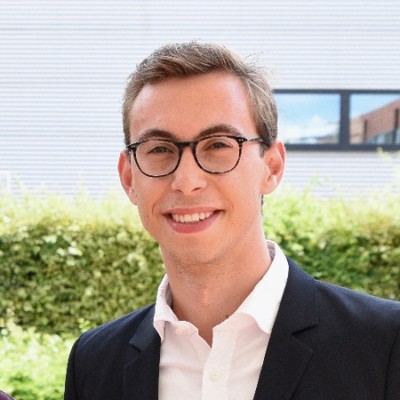 Jullie gastspreker : Laurian Dumon
30 jaar, geboren in een ondernemersgezin én in de chocolade

Altijd zeer gepassioneerd door en up-to-date gebleven in de sector, tijdens mijn jeugd, vooral via de zaak van mijn ouders

Master Handelswetenschappen – commercieel beleid, gestudeerd aan Ugent

Sales & CRM Manager Nougat Vital.
    Van sales & customer relationship manager doorgegroeid tot
    operationeel manager bij Vital
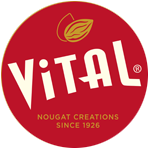 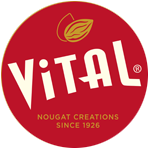 3de generatie familiebedrijf sinds 1926
Vital Gormez, telg van confiseursfamilie, verlaat Konstantinopel (Istanbul) om de geheimen van alle types 'nougat' te ontdekken.
Uiteindelijk leidt zijn reis naar België waar hj de liefde vindt en een nieuw avontuur zou beginnen met hun eigen Nougat Vital.
In het familiebedrijf in Nevele vervaardigen ze al bijna een eeuw de lekkerste nougat en bûche coco van het land. De basis van deze knowhow hebben ze gratis gekregen van de grootouders Vital en Elsa Gormez, en ze verdedigen hun naam elke dag, met respect voor mens en omgeving.
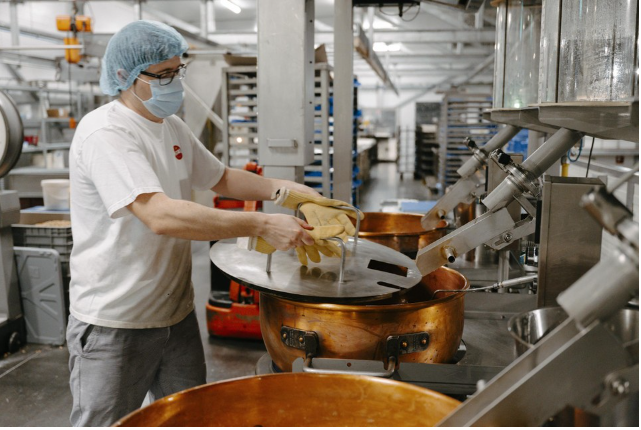 Producent van nougat en bûche coco, op semi-ambachtelijke wijze
Zeer kleinschalig begonnen (eenmanszaak), na WOII gegroeid 
Export door o.a. deelname aan beurzen (vanaf jaren ’80)
Innovatie: functionele energy bars
Voor verschillende kanalen: 
Retail, detailhandel (chocoladezaken, bakkerijen, delicatessenzaken, duty free)
Horeca 
Industrie (nougat als ingrediënt voor chocolade-, roomijs- en bakkerijproducten)
Sportvoeding
Kermis, markt
Speciaalzaken als AVA-papierwaren, Oil & Vinegar, Dille & Kamille etc.)
Wat doet we?
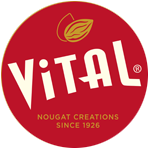 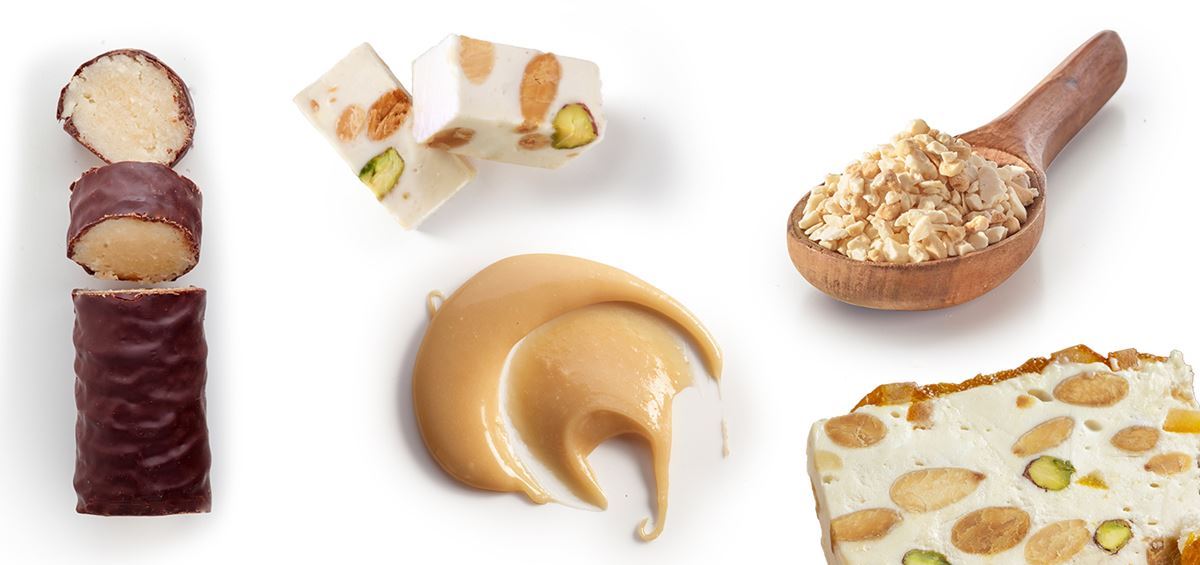 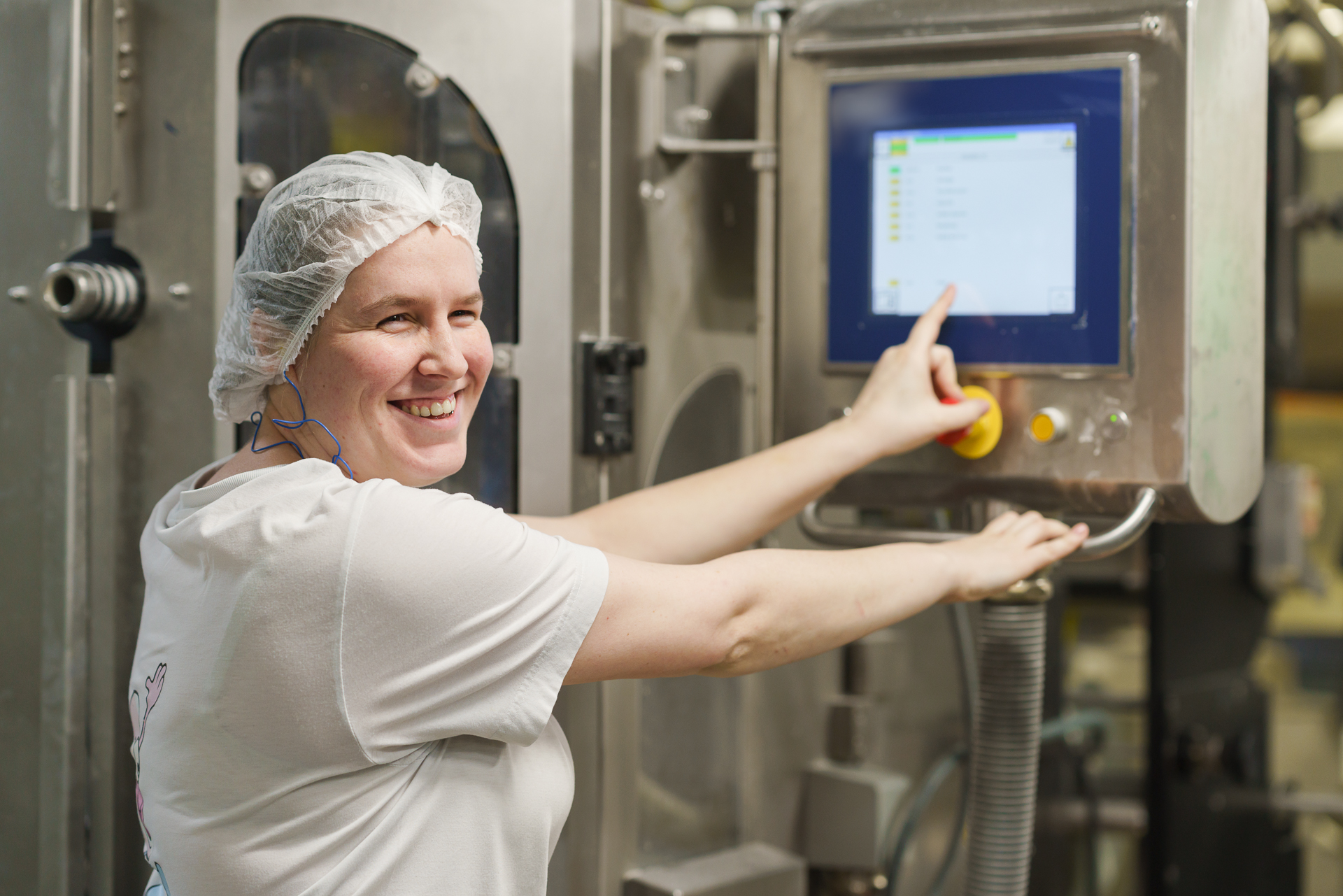 Productie-operator (nougatier)
Welke zijn de meest gevraagde profielen in mijn bedrijf?
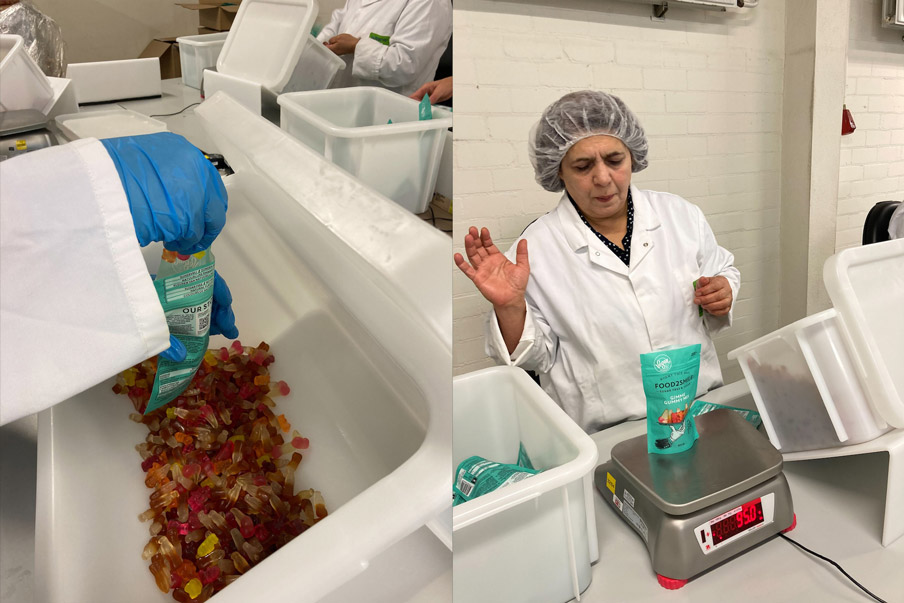 Inpakker
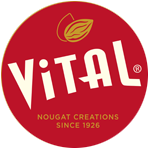 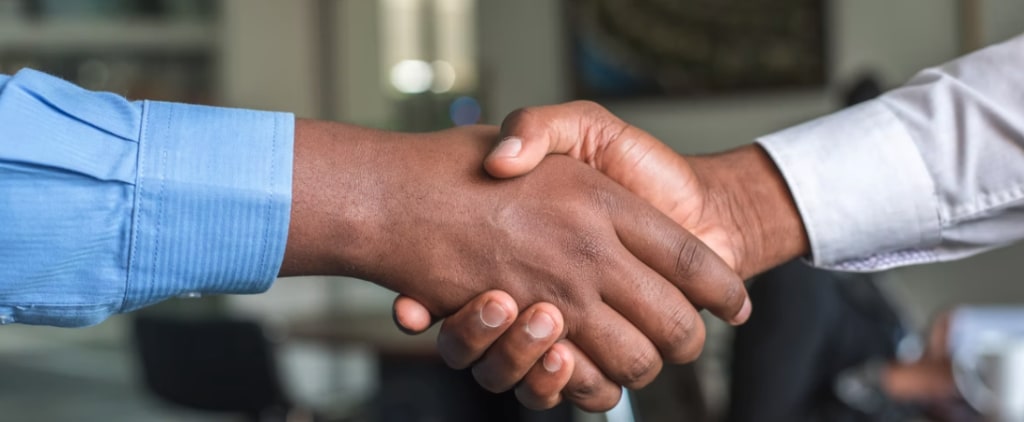 Business Developer (sales)
Wat zijn mijn motivaties om te werken in de lekkerste sector?
Je komt terecht bij stabiliteit (bij nougat zijn er geen extreme pieken qua seizoenen en kennen we jaarlijks een rustige groei)
Je leert er het unieke vakmanschap van een traditioneel product, gecombineerd met innovatie (nieuwe smaken etc.) en geavanceerde technologieën
Je kunt je creativiteit kwijt en in samenspraak met collega’s NPD (New Product Development) en verbeteringen aanbrengen
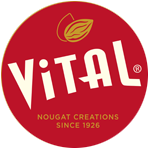 De meest vanzelfsprekende reden: proeven is van levensbelang!
Vragen?
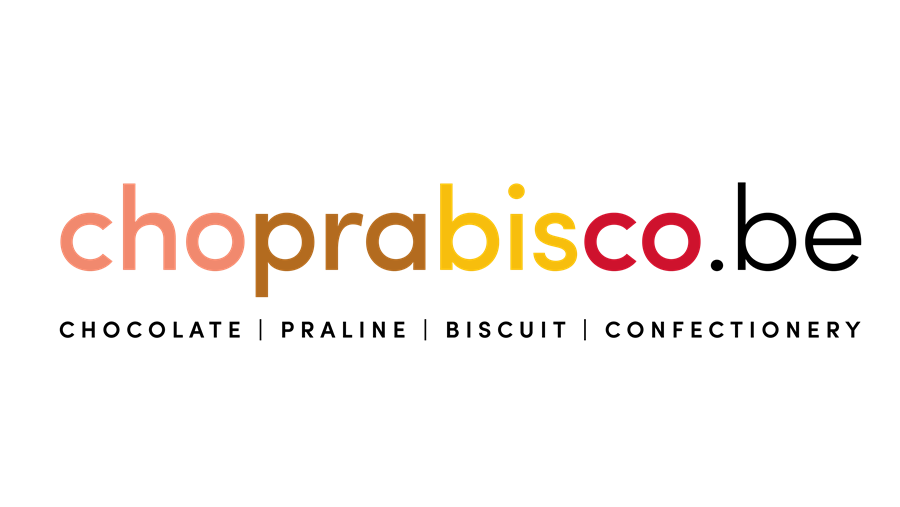